Что пришлось тестировать и о чём узнать при подготовке Linux-версии PVS-Studio
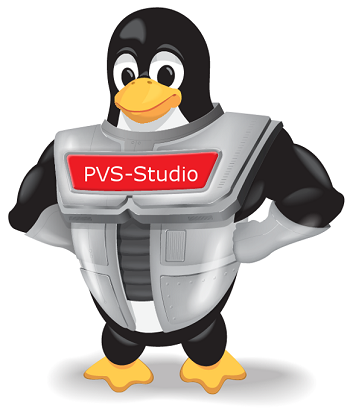 Святослав Размыслов,
Евгений Рыжков

PVS-Studio
www.viva64.com
Кому нужен статический анализ кода?
Новичкам
«Индусам»
Плохим программистам
static int rr_cmp(uchar *a, uchar *b)
{
  if (a[0] != b[0])
    return (int)a[0] - (int)b[0];
  if (a[1] != b[1])
    return (int)a[1] - (int)b[1];
  if (a[2] != b[2])
    return (int)a[2] - (int)b[2];
  if (a[3] != b[3])
    return (int)a[3] - (int)b[3];
  if (a[4] != b[4])
    return (int)a[4] - (int)b[4];
  if (a[5] != b[5])
    return (int)a[1] - (int)b[5];
  if (a[6] != b[6])
    return (int)a[6] - (int)b[6];
  return (int)a[7] - (int)b[7];
}
MySQL (C++)
Много однотипных строк. Всё должно быть хорошо.
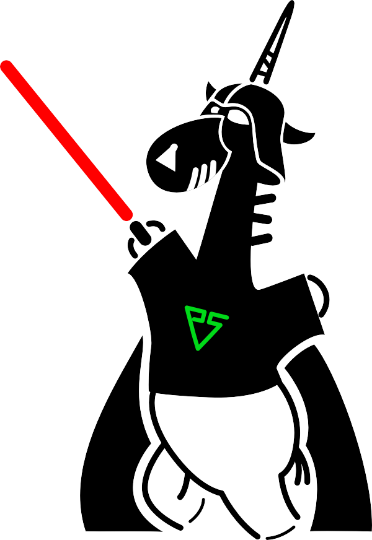 CryEngine 3 SDK (C++)
inline bool operator != (const SEfResTexture &m) const
{
  if (stricmp(m_Name.c_str(), m_Name.c_str()) != 0 ||
      m_TexFlags != m.m_TexFlags ||
      m_bUTile != m.m_bUTile ||
      .....
      m_Sampler != m.m_Sampler)
    return true;
  return false;
}
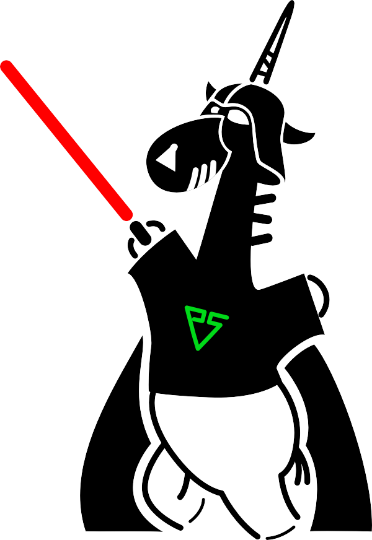 В функцию поступил аргумент
Ядро Linux (C)
static int tc_ctl_action(struct sk_buff *skb,
                         struct nlmsghdr *n)
{
  struct net *net = sock_net(skb->sk);
  struct nlattr *tca[TCA_ACT_MAX + 1];
  u32 portid = skb ? NETLINK_CB(skb).portid : 0;
  ....
}
Разыменование
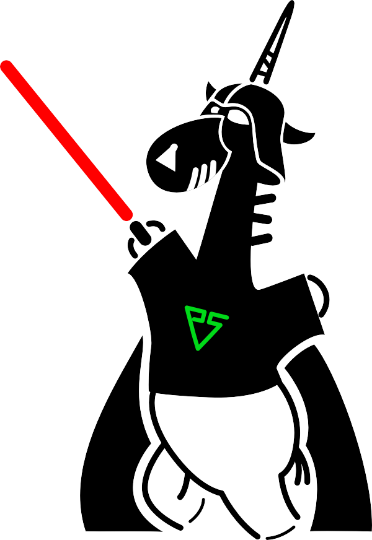 Ой, оказывается его надо проверять
И эти ошибки были ВСЕГДА. Из компилятора Cfront из 1985 года:
Pexpr expr::typ(Ptable tbl)
{
  ....
  Pclass cl;
  ....
  cl = (Pclass) nn->tp;
  cl->permanent=1;
  if (cl == 0) error('i',"%k %s'sT missing",CLASS,s);
  ....
}
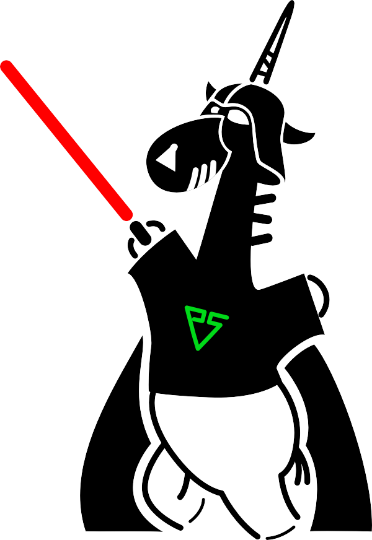 За 30 лет ничего не изменилось. Современный компилятор Clang:
Instruction *InstCombiner::visitGetElementPtrInst(....) {
  ....
  Value *StrippedPtr = PtrOp->stripPointerCasts();
  PointerType *StrippedPtrTy = 
    dyn_cast<PointerType>(StrippedPtr->getType());

  if (!StrippedPtr)
    return 0;
  ....
}
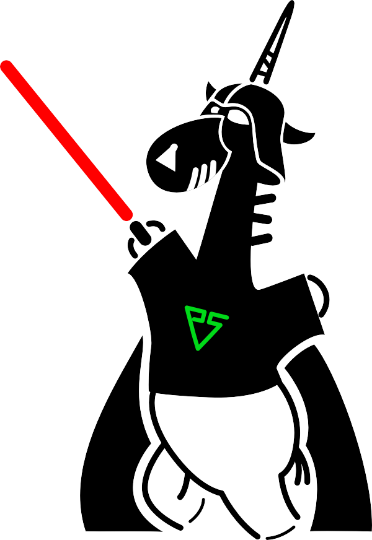 Методология статического анализа
Автоматический code review
Регулярные проверки
Отсутствует (точнее снижен) человеческий фактор
Специализированные инструменты. Чем больше, тем лучше. 
		А может и нет.
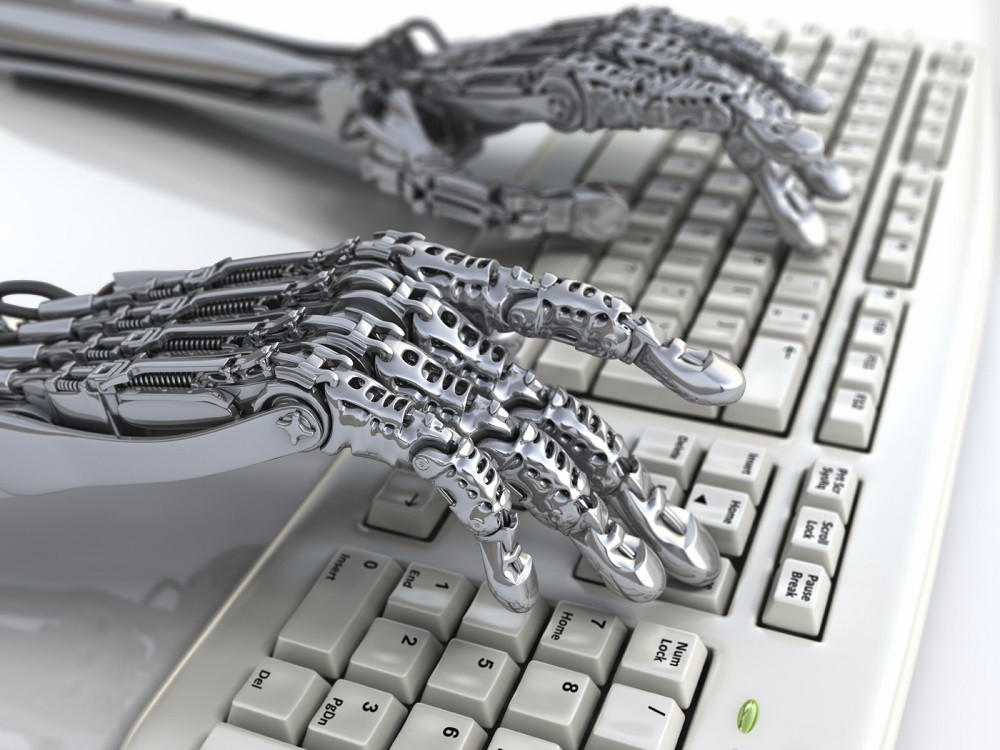 Что просили пользователи PVS-Studio от версии для Linux?
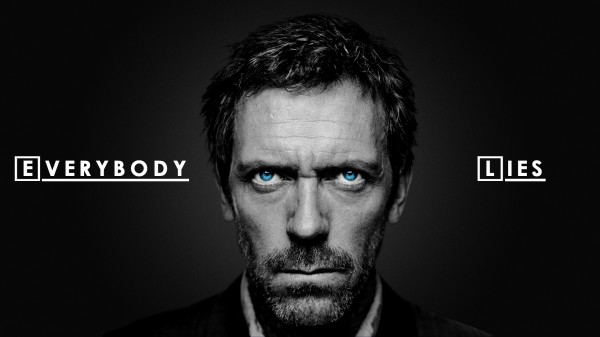 Утилита командной строки 
«Интеграция с IDE не нужна!»
Инсталлятор не нужен 
	«Сами все установим!»
Документация не нужна
«Сами запустим!»
Первая сборка и поддержка
Исполняемый файл не является продуктом
Портирование кода – лишь малая часть работы
Нельзя делать выводы без полноценного тестирования – сравнение тестирования на Windows и Linux
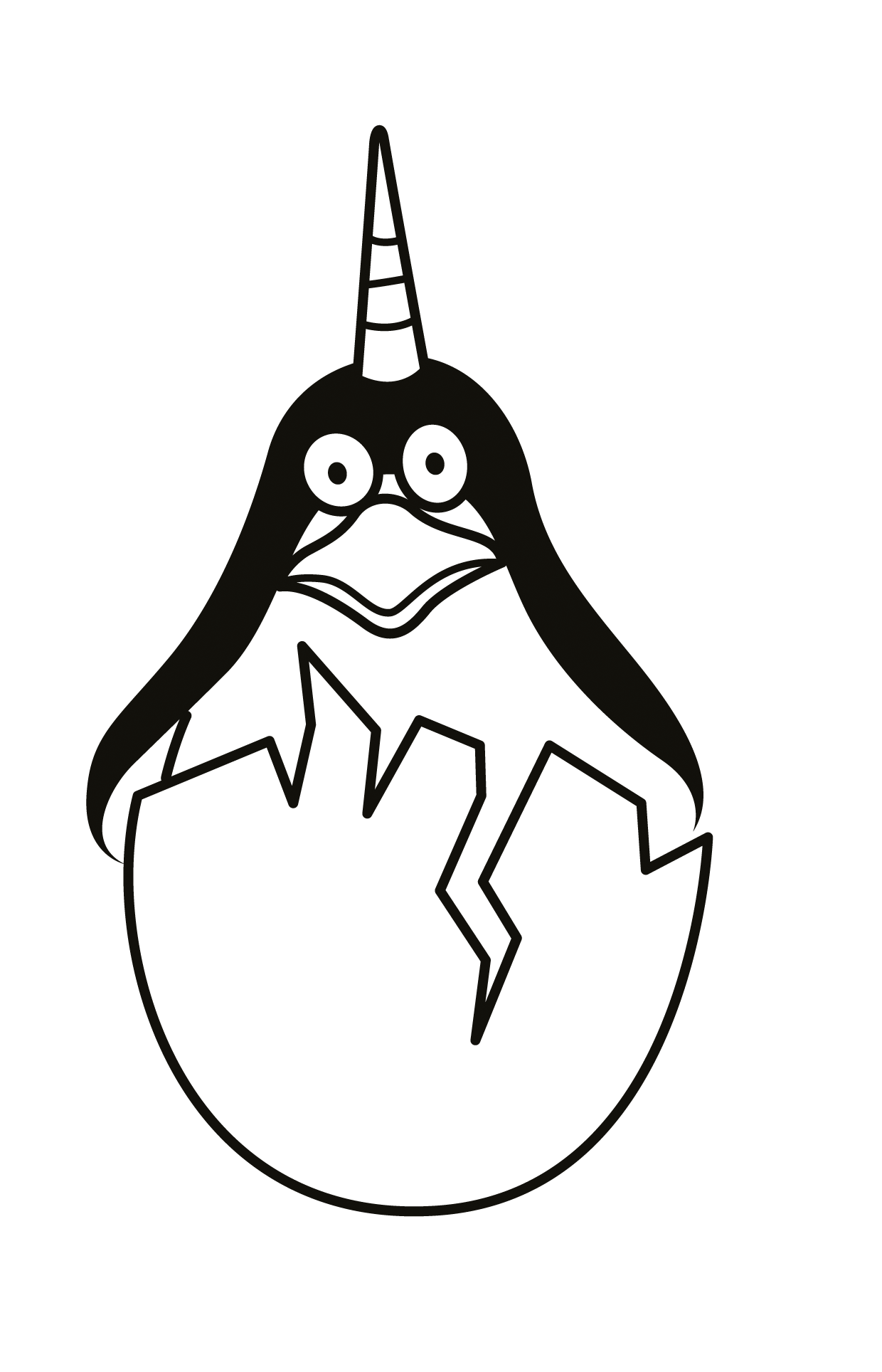 Миф о понимании сборочных скриптов
Не все разработчики полностью знакомы со сборочной системой
Нужен хоть какой-то способ познакомиться с продуктом без интегарции и настройки
Этот способ должен быть довольно надёжным, чтобы оставить  хорошее впечатление
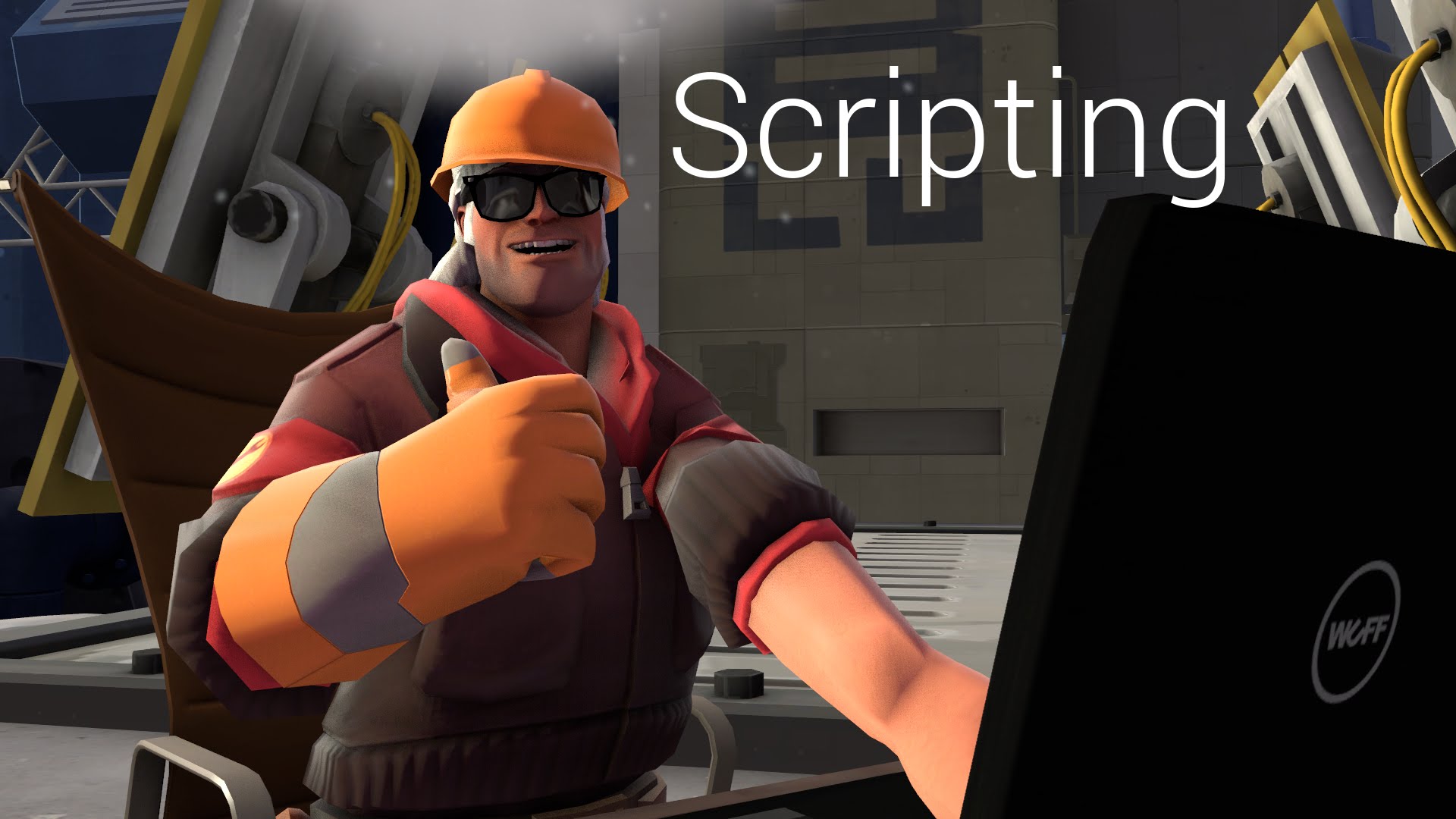 Поддержка множества дистрибутивов Linux
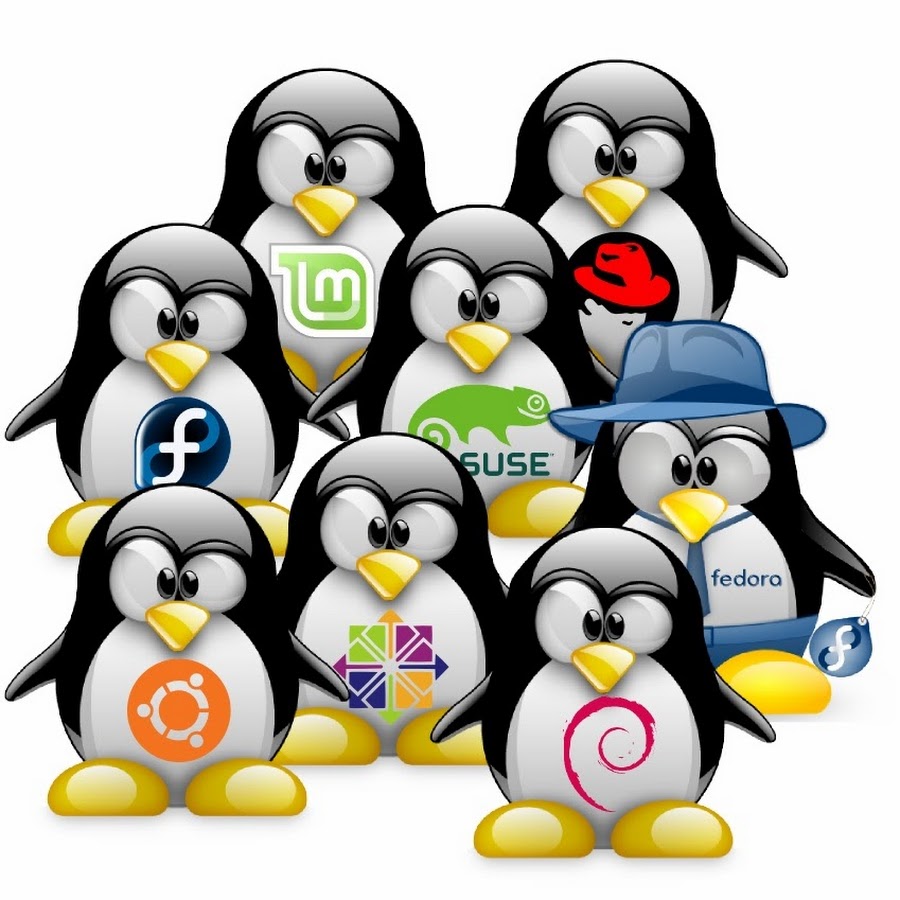 Выбор технологии мониторинга
(-) Clang scan-build
(+) strace
(+) JSON Compilation Database
(+/-) RD_PRELOAD
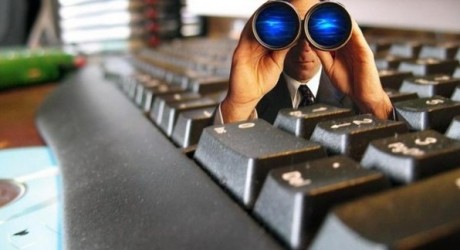 Бесконечные нестандартные расширения компиляторов GCC
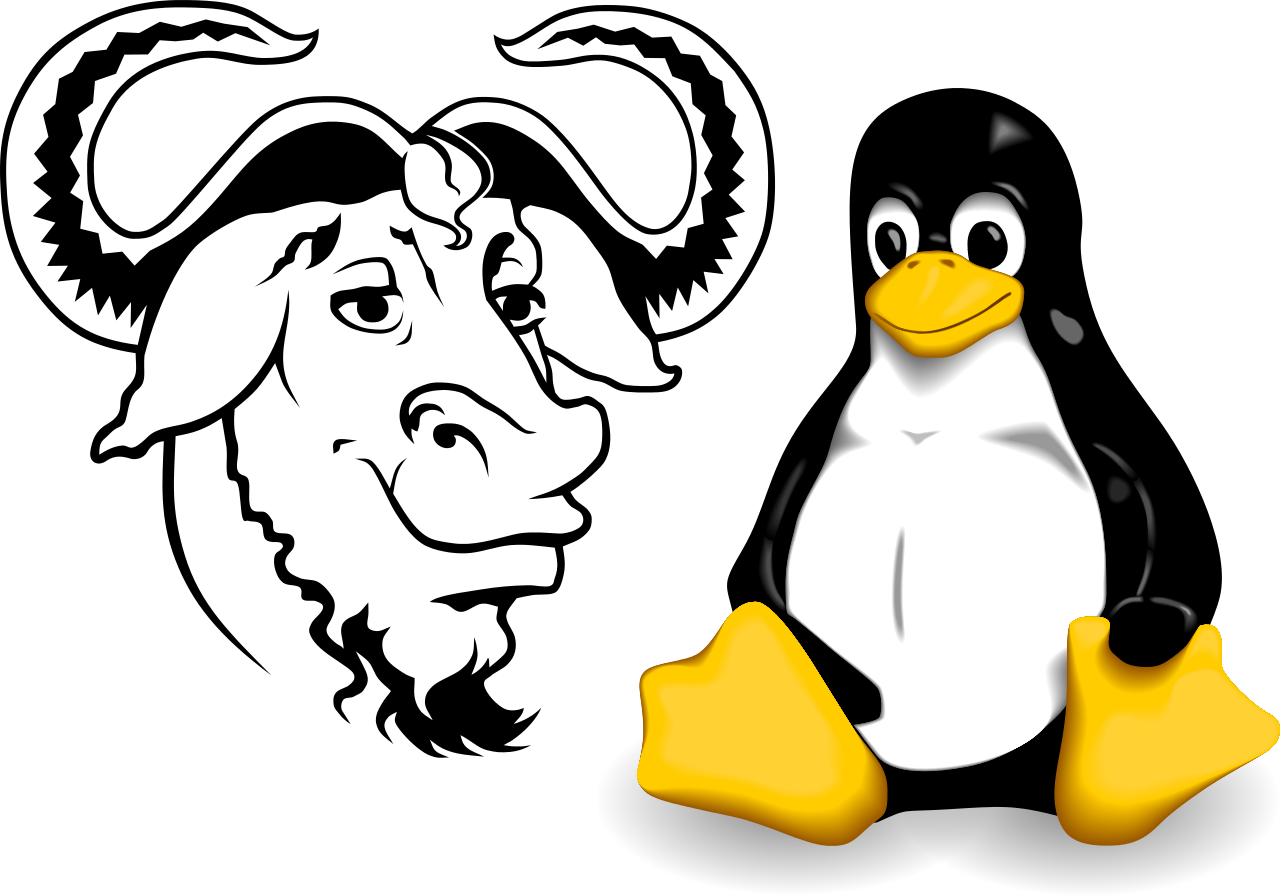 Закрытое тестирование Beta версииВолна 1
Исполняемый файл анализатора со скриптом установки
Online документация
Несколько способов анализа без интеграции
Закрытое тестирование Beta версииВолна 2
Поддержка нестандартных расширений компиляторов
Борьба с ложными срабатываниями
Создание Deb/Rpm пакетов
Другие доработки по анализатору и документации
Закрытое тестирование Beta версииВолна 3
Отказ от конфигурационных файлов для быстрой проверки
Улучшена работа с логом утилиты strace
Доработка DEB/RPM пакетов
Другие доработки по анализатору и документации
Закрытое тестирование Beta версииВолна 4(Release Candidate)
Курс на интеграцию в крупные проекты
Реализация разных пожеланий пользователей
Собственные репозитории для DEB/RPM пакетов*
Интеграция в Makefile/Makefile.am
Тонкая настройка анализатора
Инкрементальный анализ
Распараллеливание анализа на уровне сборочной системы
Другие преимущества от сборочной системы
.cpp.o:
    $(CXX) $(CFLAGS) $(DFLAGS) $(INCLUDES) $< -o $@
    pvs-studio --cfg $(CFG_PATH) --source-file $< --language C++
        --cl-params $(CFLAGS) $(DFLAGS) $(INCLUDES) $<
Интеграция в CMake/CLion
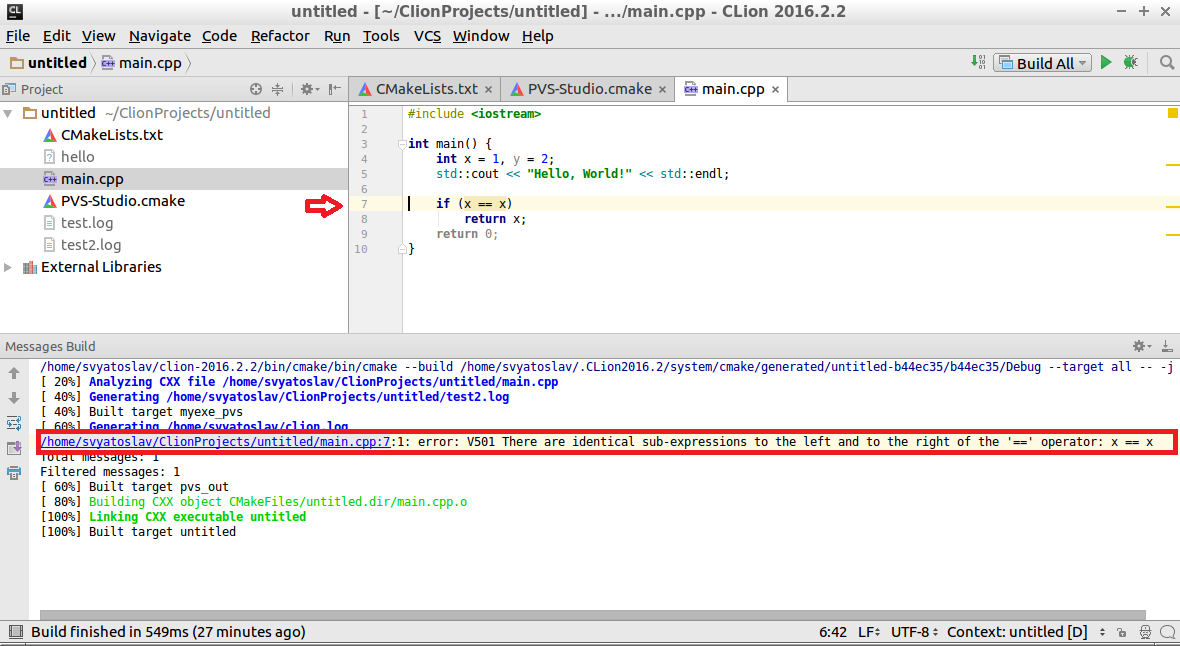 include(PVS-Studio.cmake)
pvs_studio_add_target(TARGET analyze
                      OUTPUT FORMAT errorfile
                      ANALYZE target LOG target.plog
                      LICENSE "/path/to/PVS-Studio.lic")
Интеграция в CMake/QtCreator
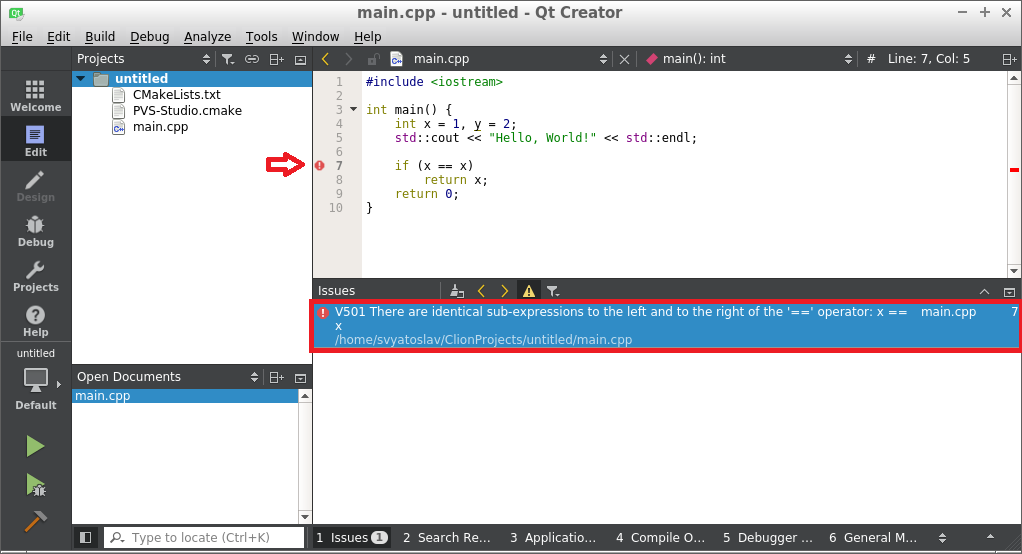 include(PVS-Studio.cmake)
pvs_studio_add_target(TARGET analyze
                      OUTPUT FORMAT errorfile
                      ANALYZE target LOG target.plog
                      LICENSE "/path/to/PVS-Studio.lic")
Интеграция в QMake/QtCreator
pvs_studio.target = pvs
pvs_studio.output = true
pvs_studio.license = /path/to/PVS-Studio.lic
pvs_studio.cfg = /path/to/PVS-Studio.cfg
pvs_studio.cxxflags = -std=c++14
pvs_studio.sources = $${SOURCES}
include(PVS-Studio.pri)
К чему пришли за время разработки
Установка из пакета или репозитория
Знакомство с анализатором, воспользовавшись быстрой проверкой
Интеграция в проект для инкрементального анализа у разработчика
Настройка полного анализа на build-сервере


Отдельно отметим сумасшедшее количество проверенных проектов на Linux, чтобы инструмент можно было назвать работающим.
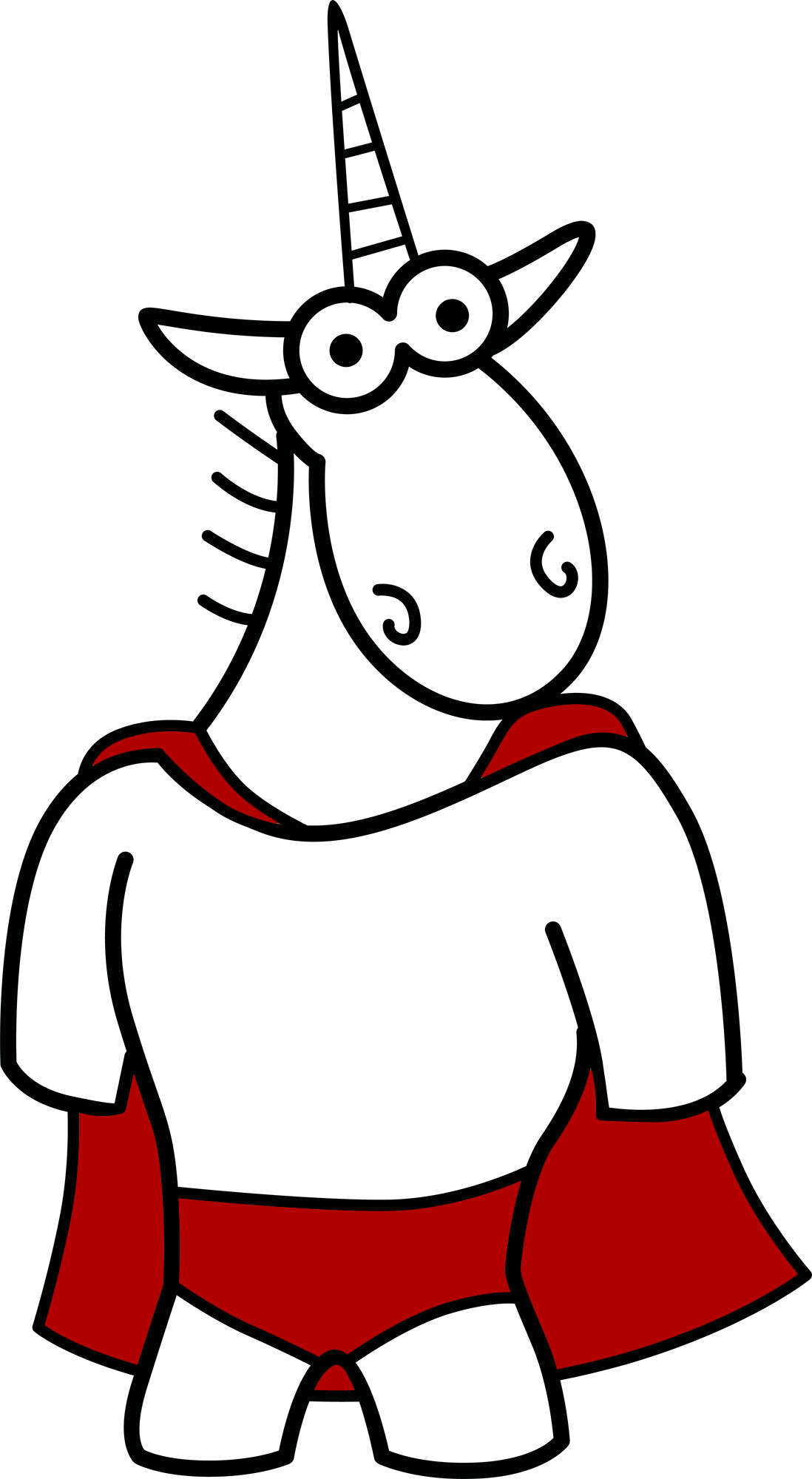 Вопросы?
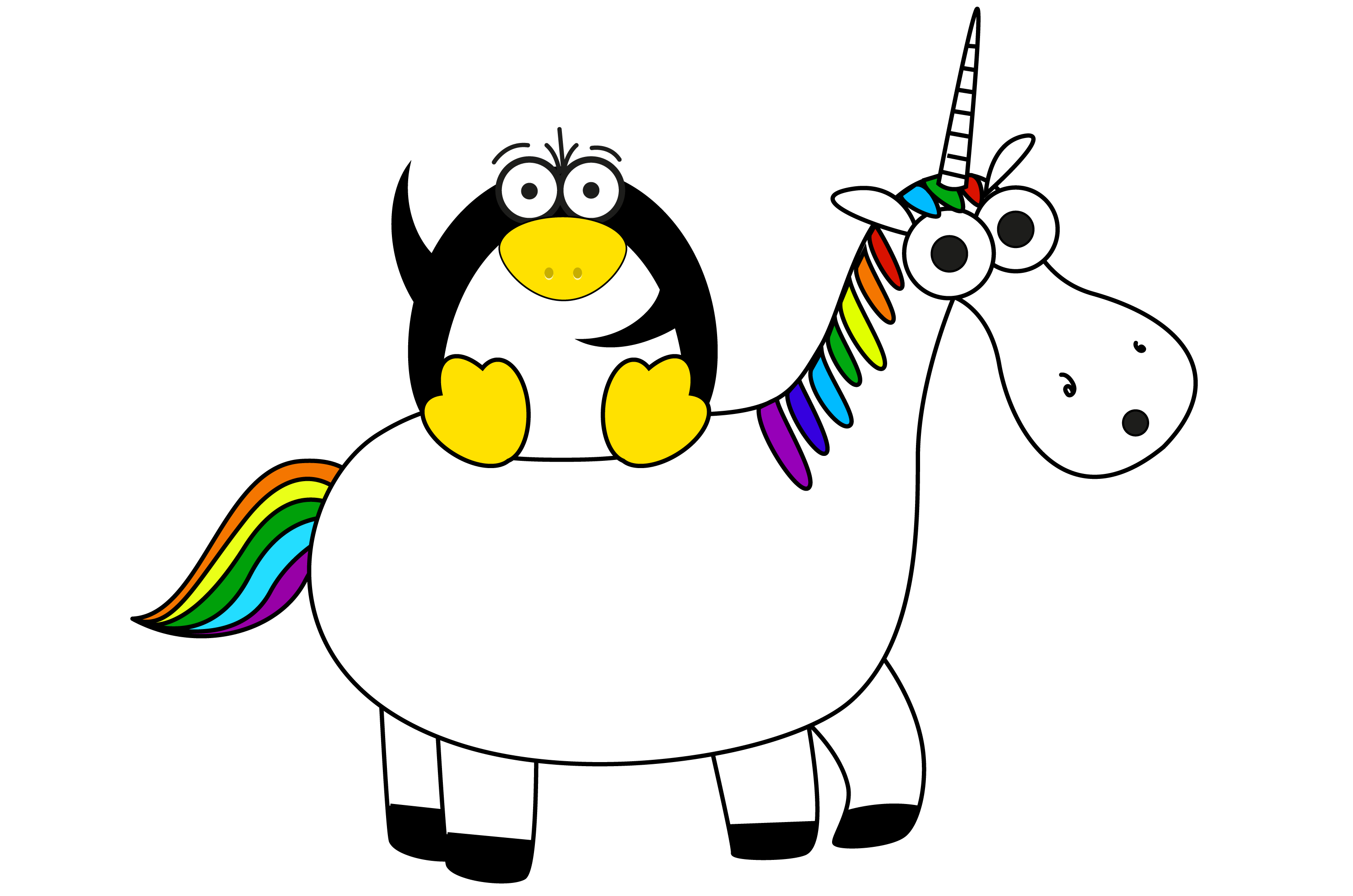 Релиз PVS-Studio for Linux: 
	25 октября 2016, вторник


	www.viva64.com
PVS-Studio умеет C, C++ и C#